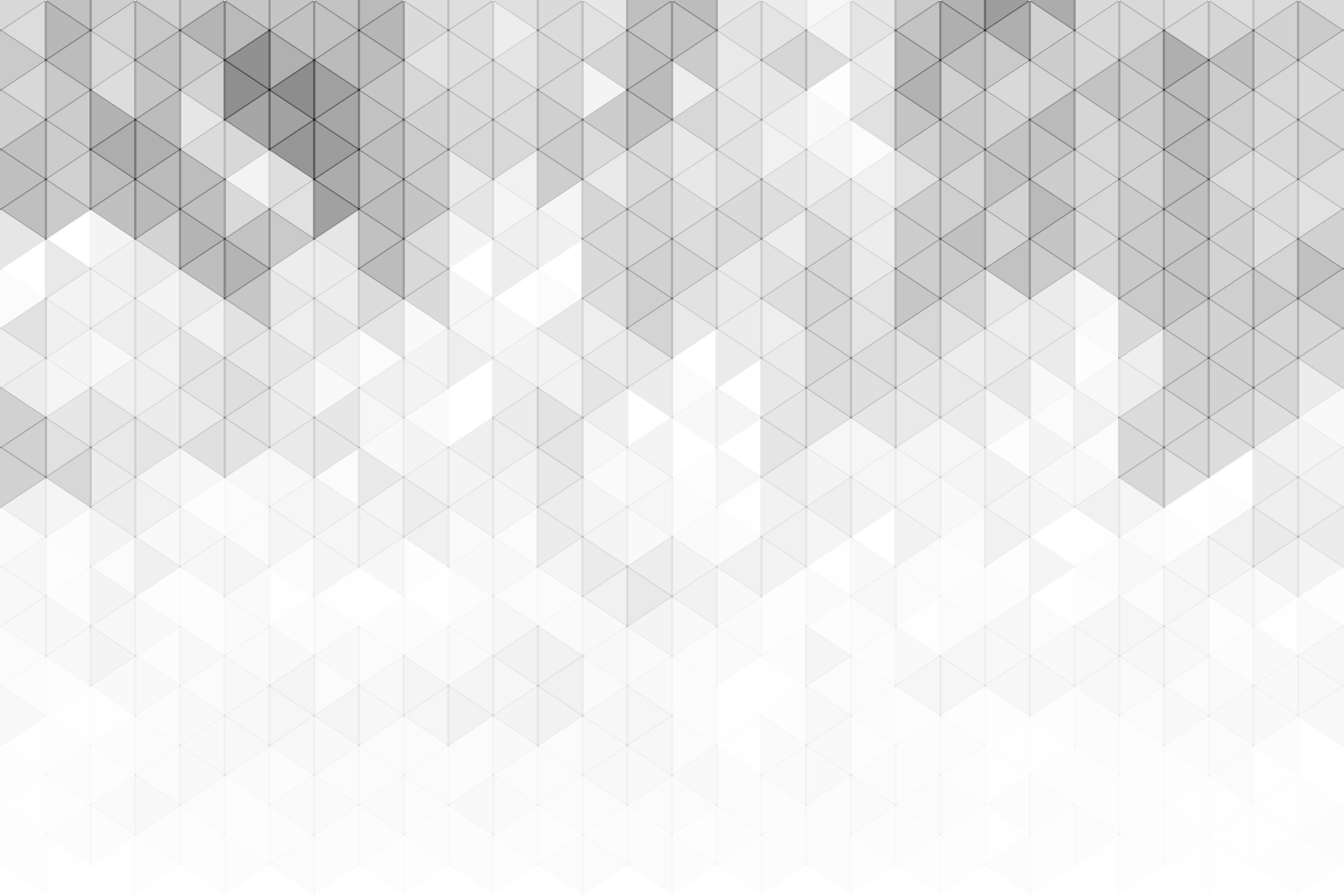 PLANTILLA DE INFORME DE ESTADO DE PROYECTOS AGILE EN POWERPOINT
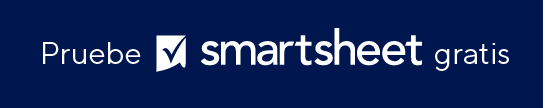 NOTA: PLANTILLA DE EJEMPLO EN LA DIAPOSITIVA 2.
NOMBRE DEL PROYECTO
 
00/00/0000
 
Dirección
Teléfono de contacto
Dirección web
Dirección de correo electrónico
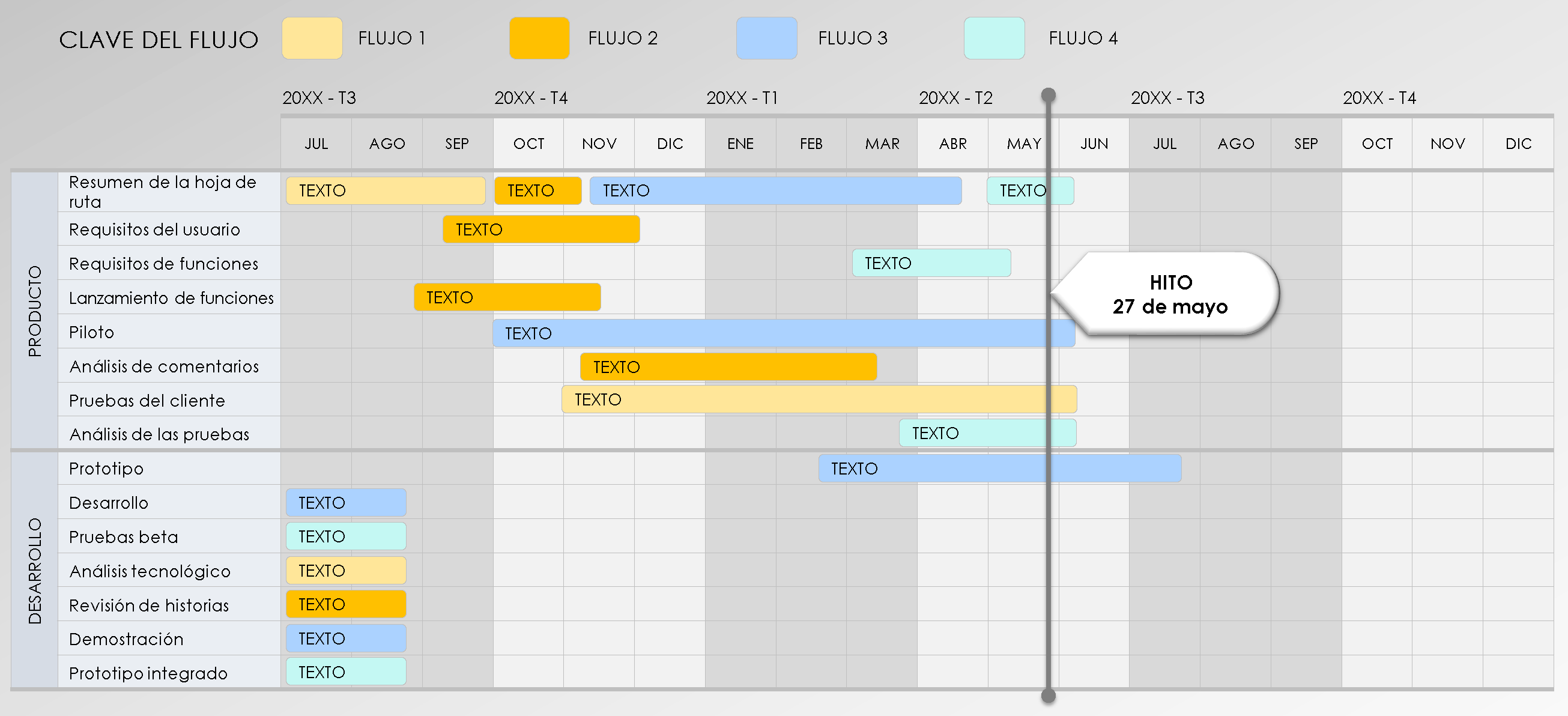 FLUJO 1
FLUJO 2
FLUJO 3
FLUJO 4
PLANTILLA DE EJEMPLO
CLAVE DEL FLUJO
TEXTO
TEXTO
TEXTO
TEXTO
TEXTO
TEXTO
TEXTO
TEXTO
TEXTO
TEXTO
TEXTO
TEXTO
TEXTO
TEXTO
TEXTO
TEXTO
TEXTO
TEXTO
EJEMPLO DE PRESENTACIÓN EN POWERPOINT DE INFORME DE ESTADO DE PROYECTOS AGILE
HITO
27 de mayo
FLUJO 1
FLUJO 2
FLUJO 3
FLUJO 4
NOMBRE DEL PROYECTO
CLAVE DEL FLUJO
TEXTO
TEXTO
TEXTO
TEXTO
TEXTO
TEXTO
TEXTO
TEXTO
TEXTO
TEXTO
TEXTO
TEXTO
TEXTO
TEXTO
TEXTO
PRESENTACIÓN EN POWERPOINT DE INFORME DE ESTADO DE PROYECTOS AGILE
HITO
27 de mayo
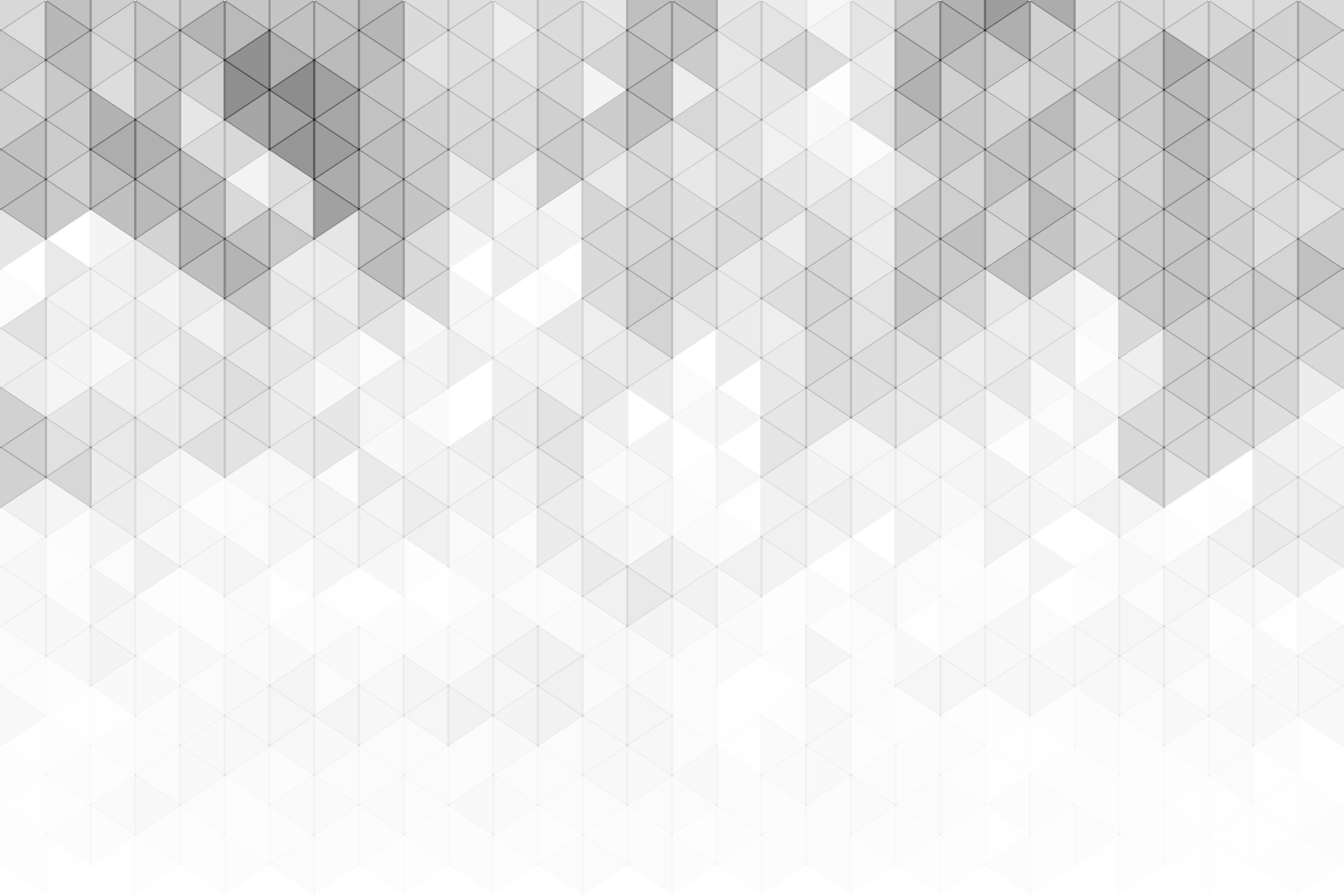 INFORME DEL PROYECTO
COMENTARIOS